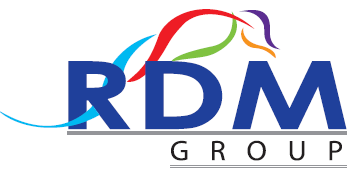 Product Catalog
LADIES ACTIVE LEGGINGS
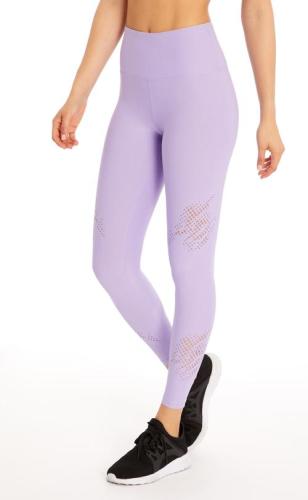 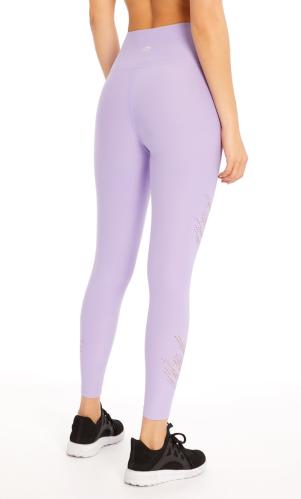 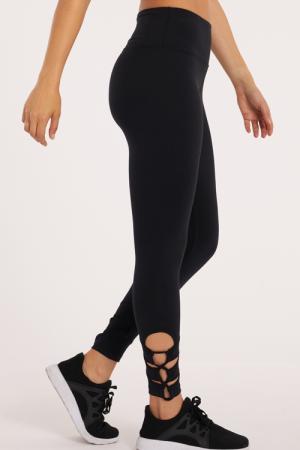 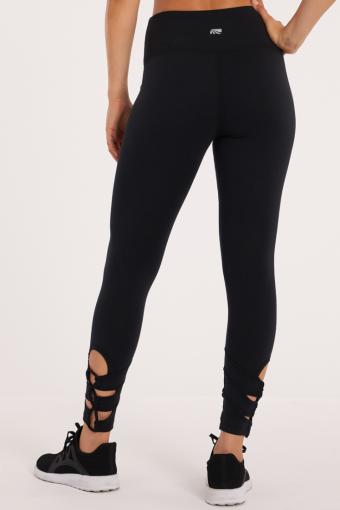 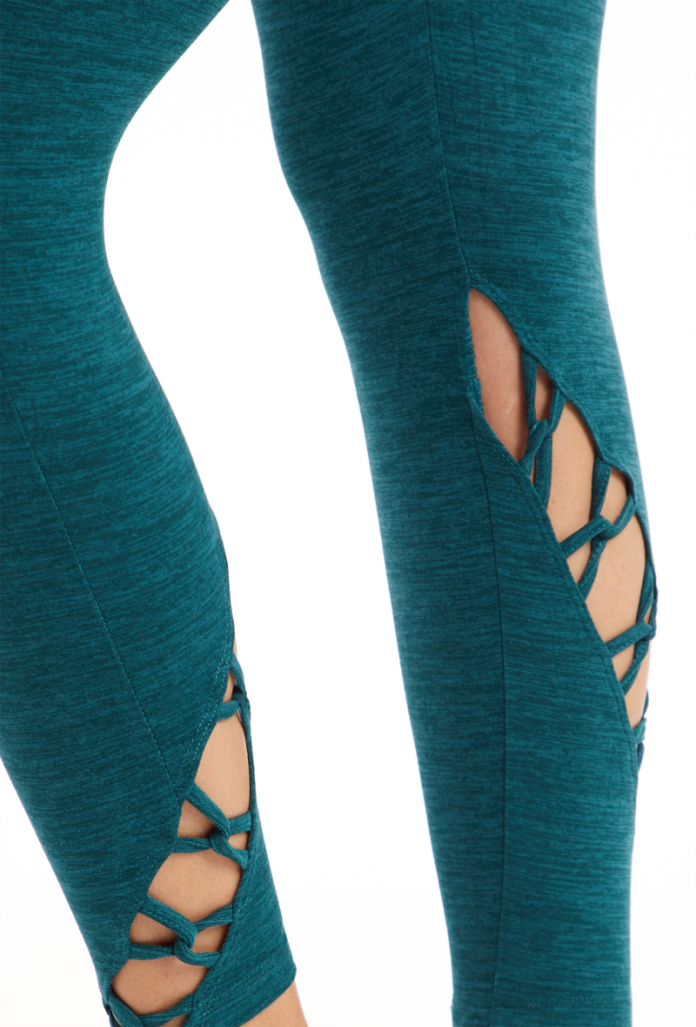 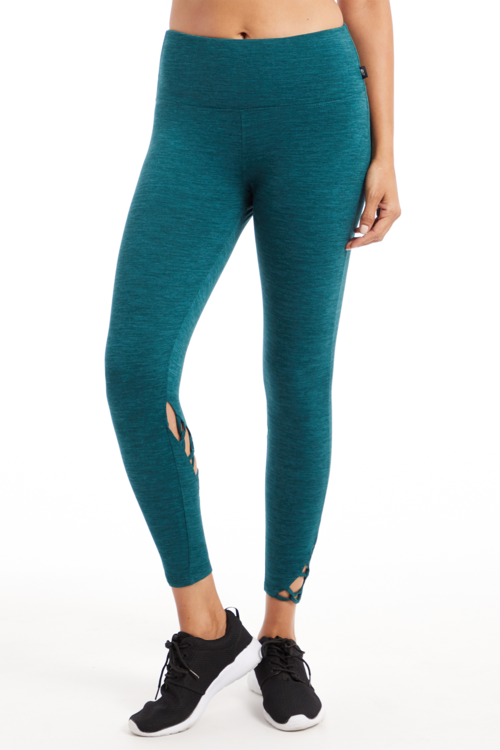 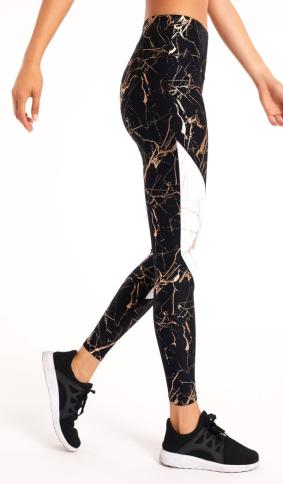 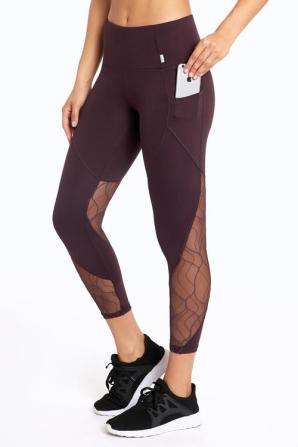 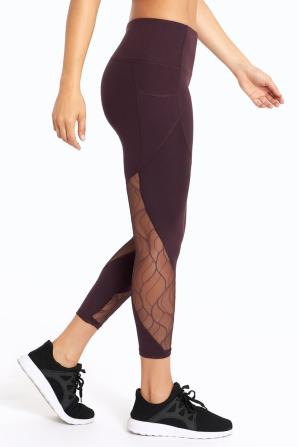 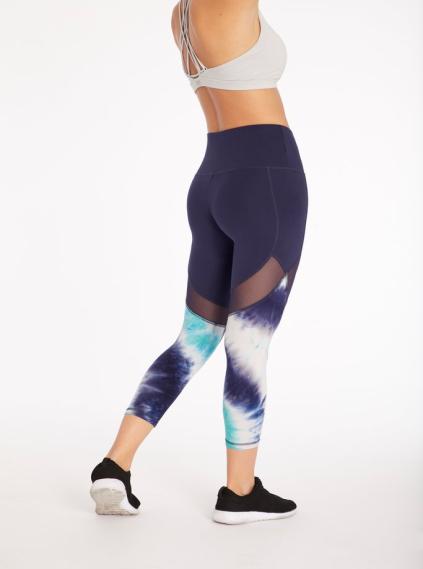 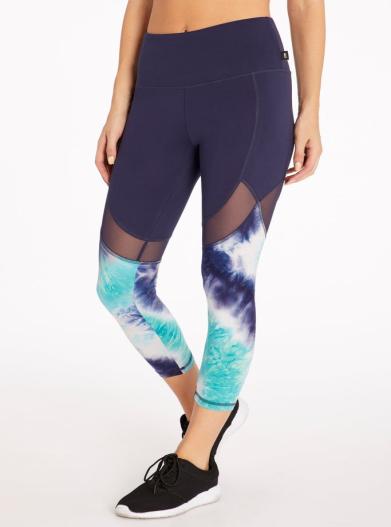 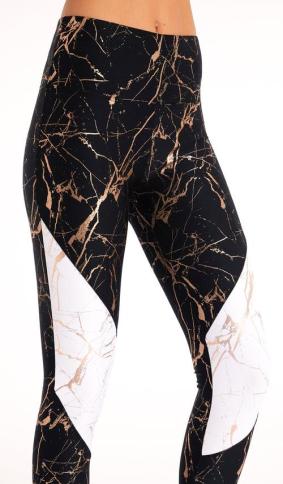 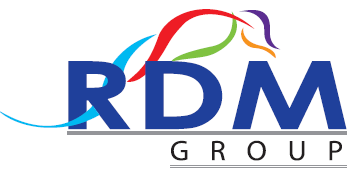 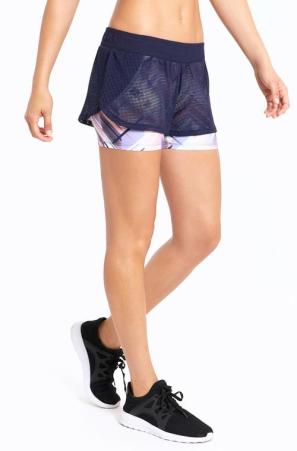 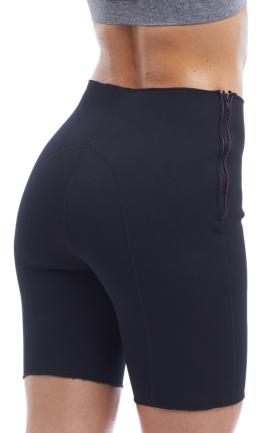 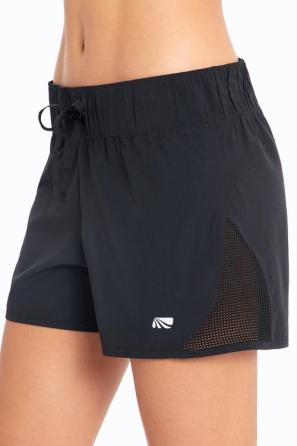 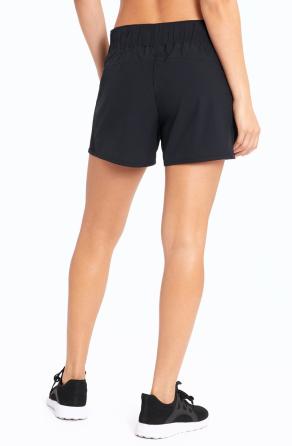 LADIES ACTIVE SHORTS & SKORT
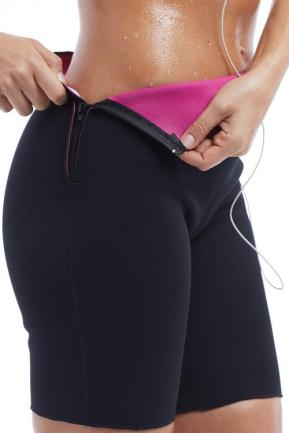 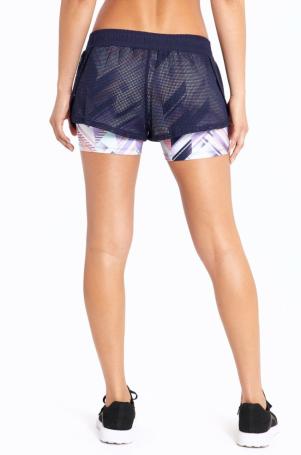 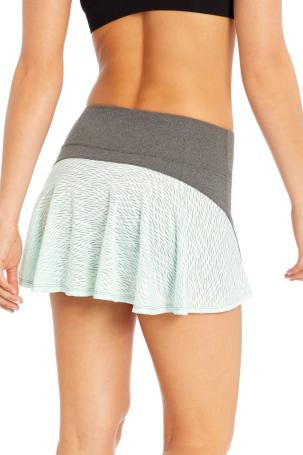 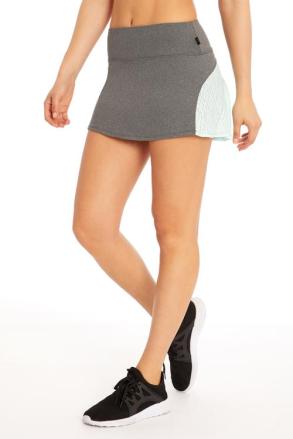 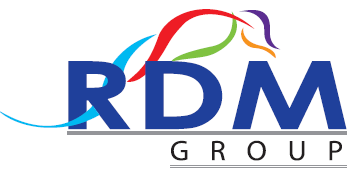 LADIES ACTIVE PANTS & JOGGERS
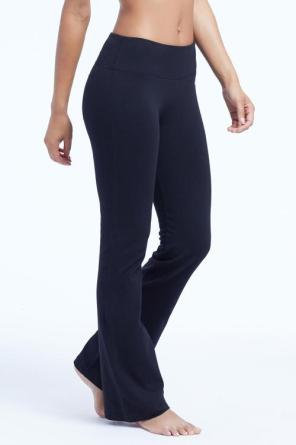 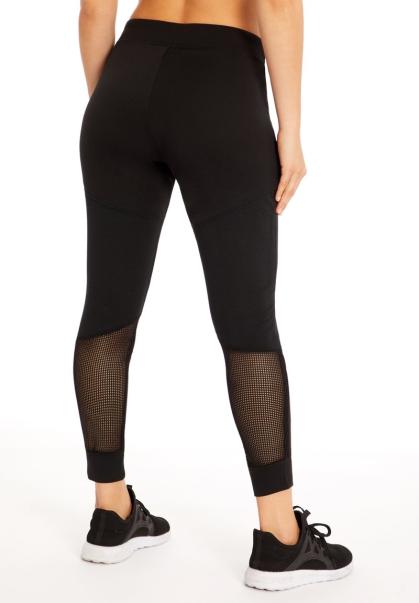 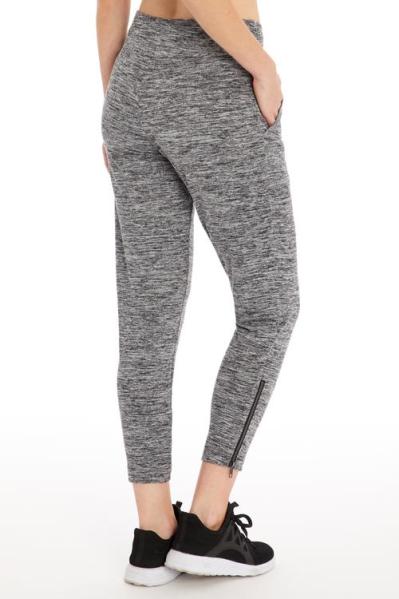 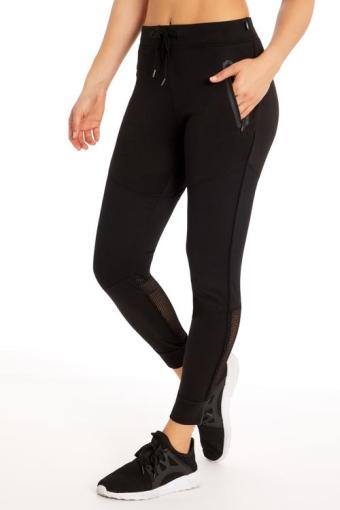 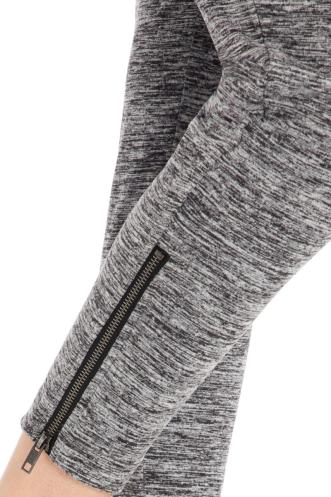 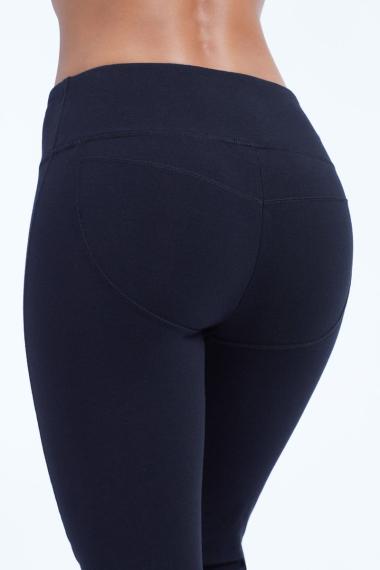 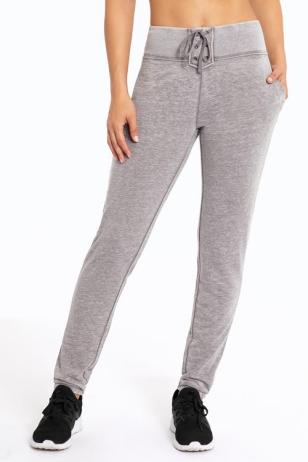 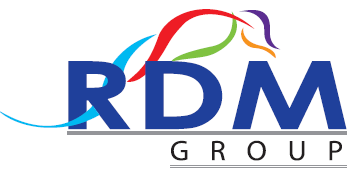 LADIES ACTIVE TOPS & TEE
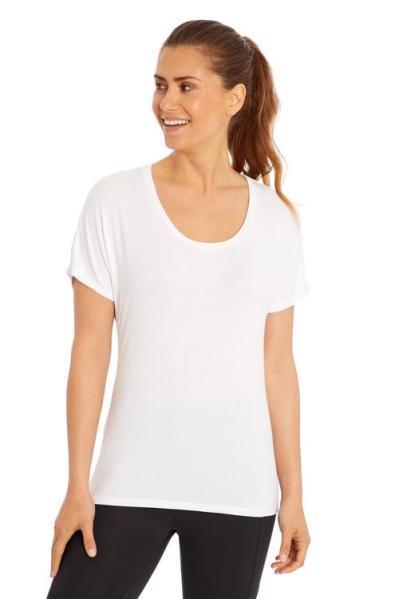 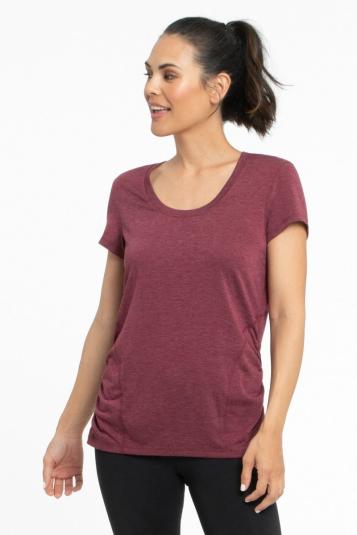 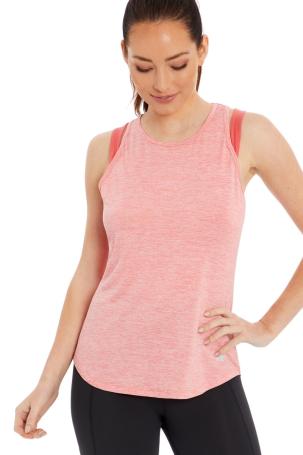 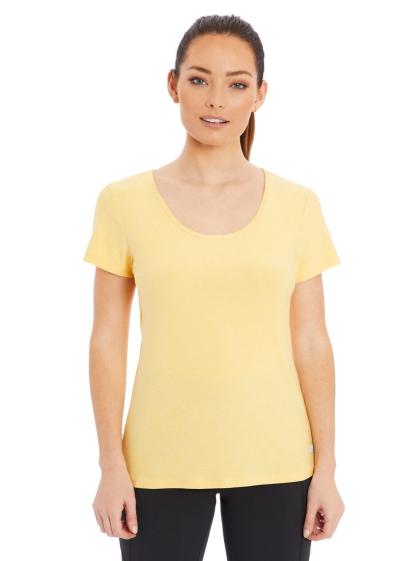 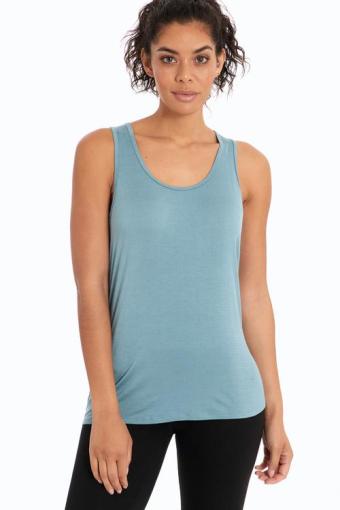 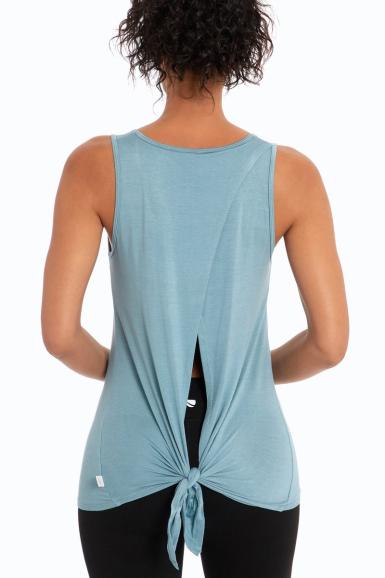 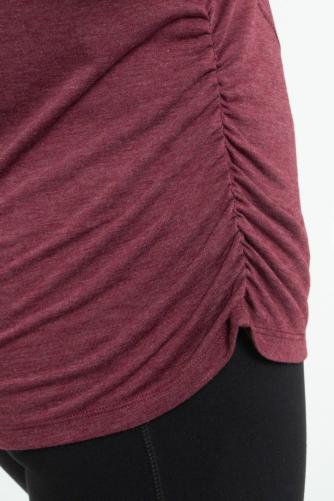 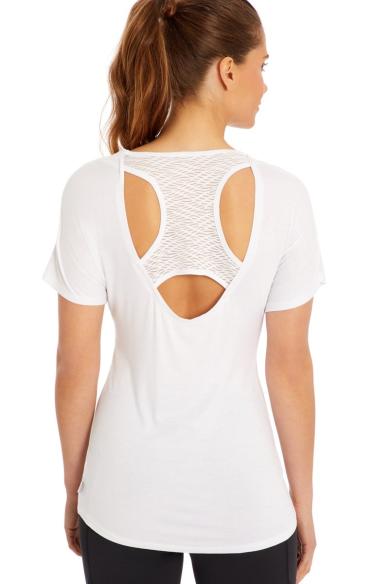 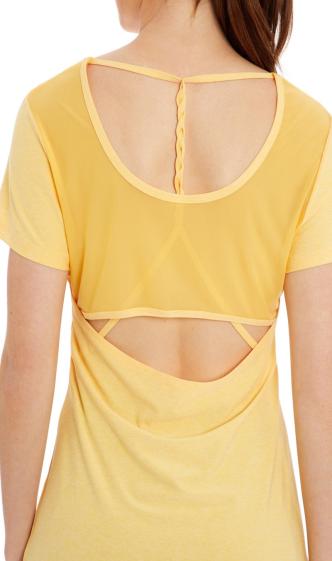 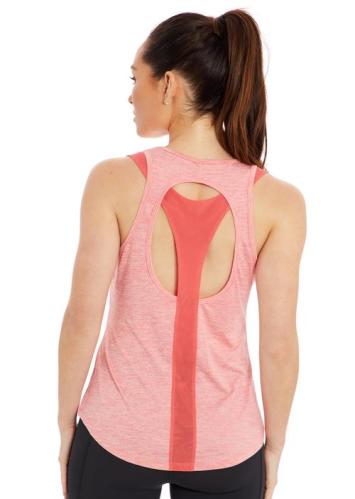 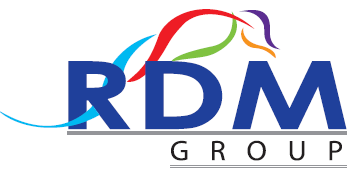 LADIES ACTIVE JACKETS
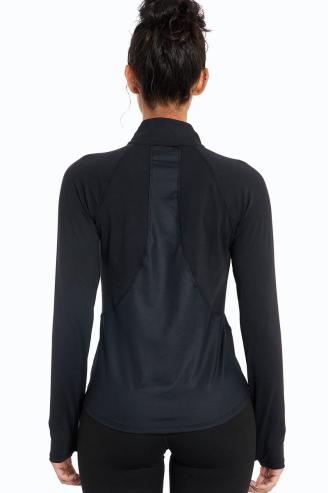 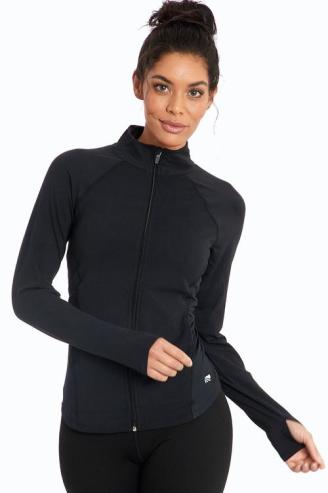 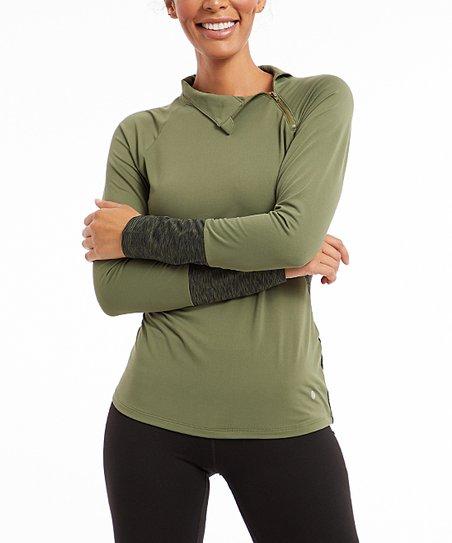 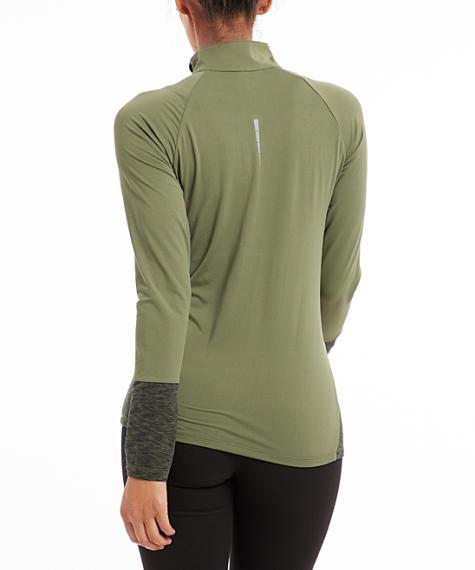 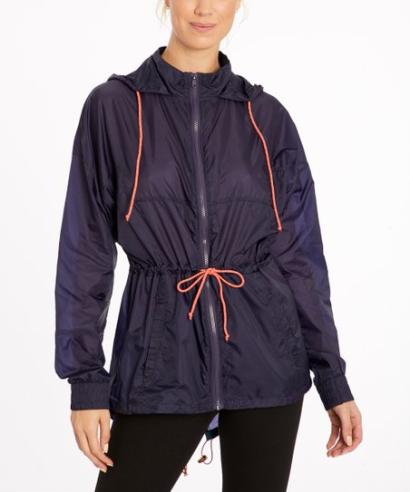 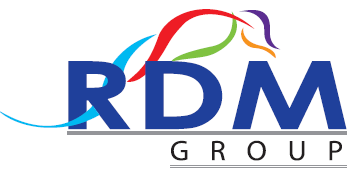 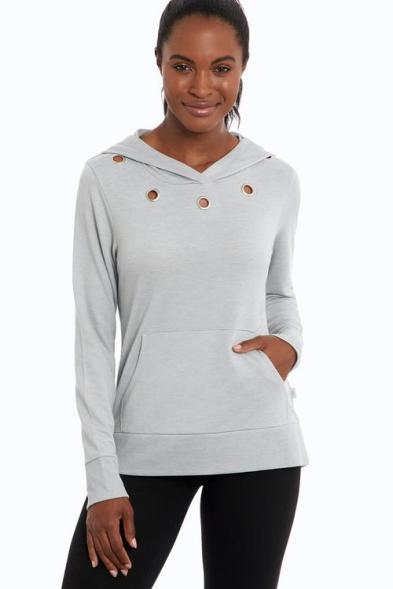 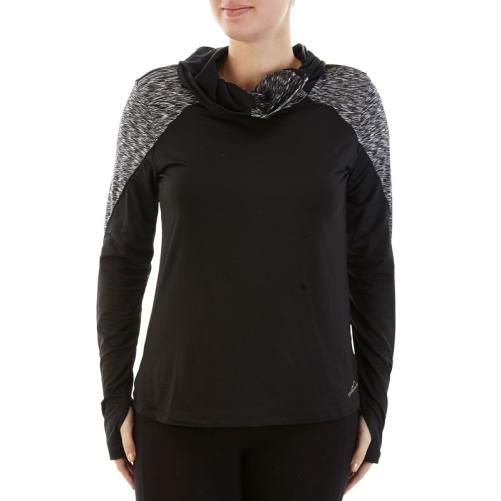 LADIES ACTIVE Hoodies
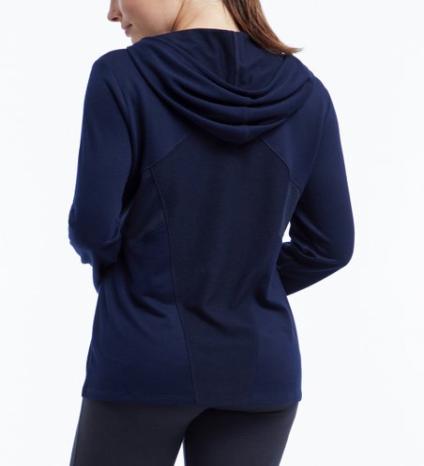 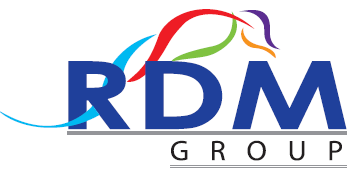 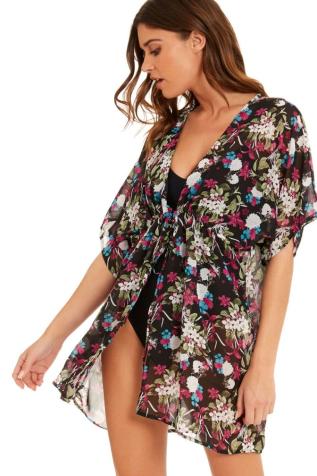 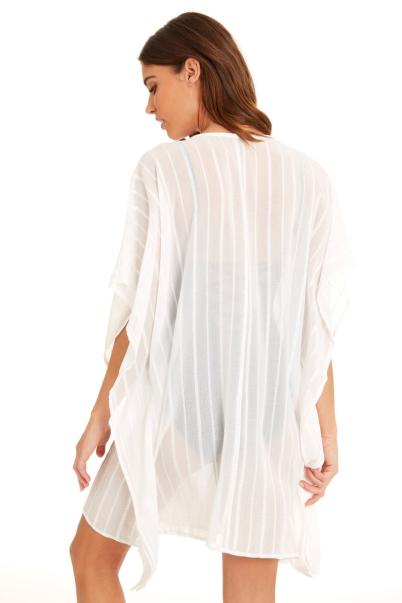 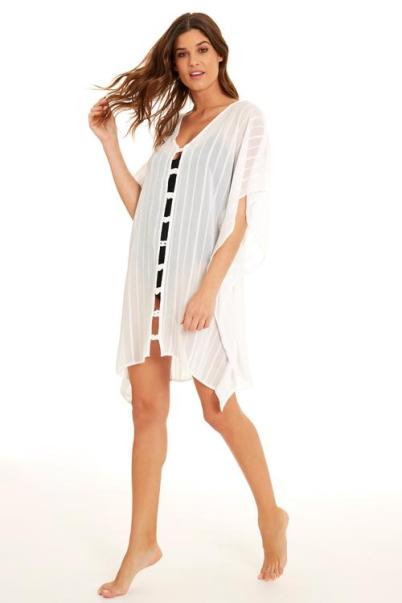 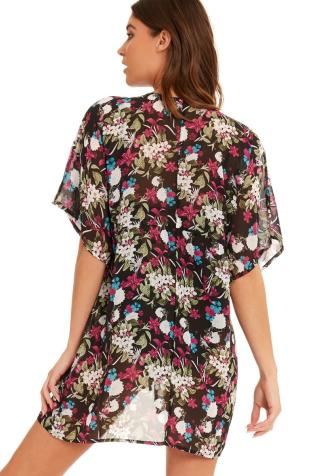 LADIES beach cover up
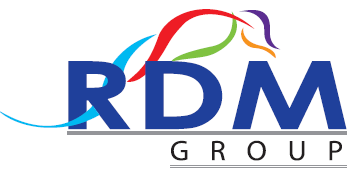 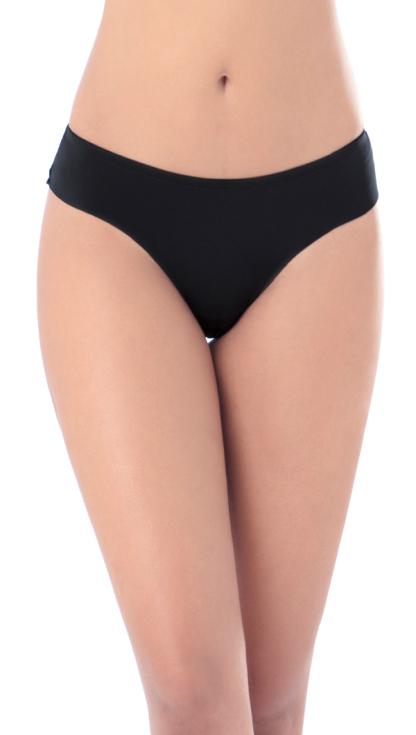 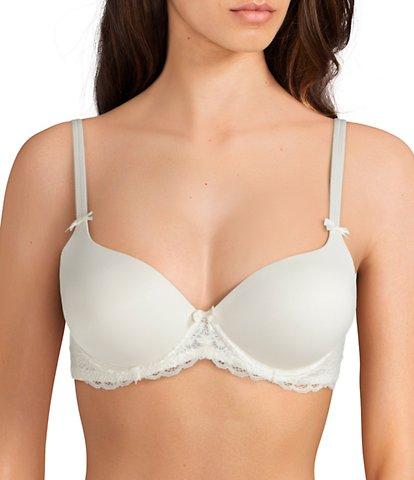 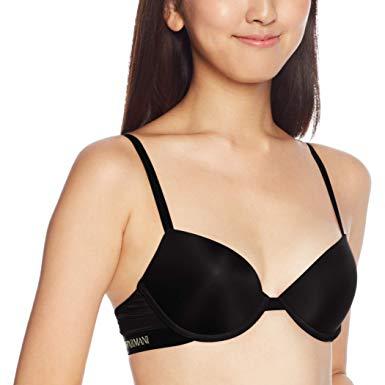 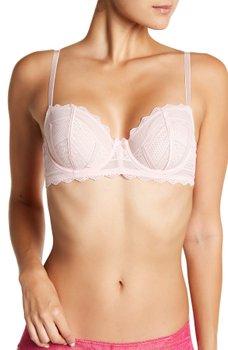 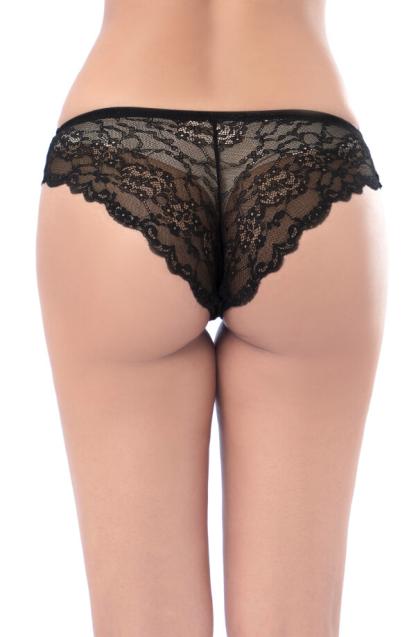 LADIES beach cover up
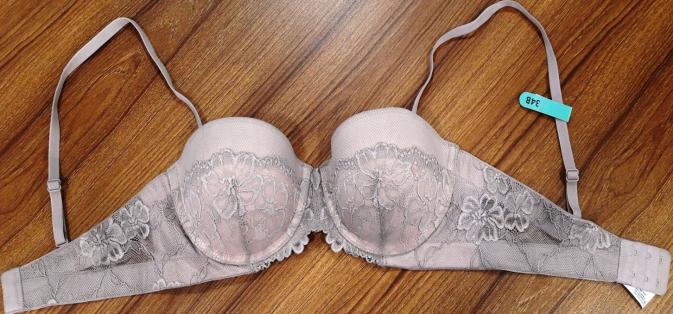 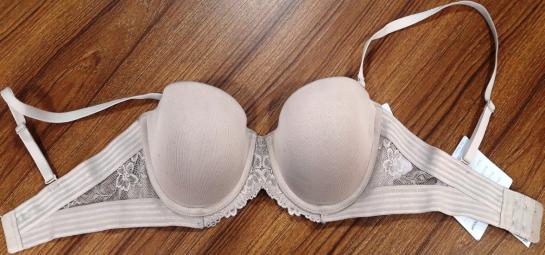 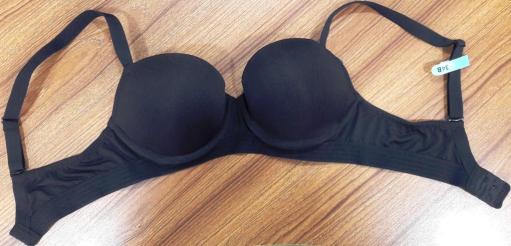 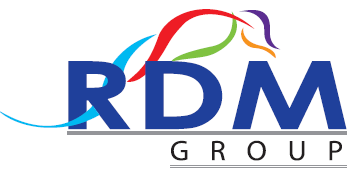 LADIES INTIMATES
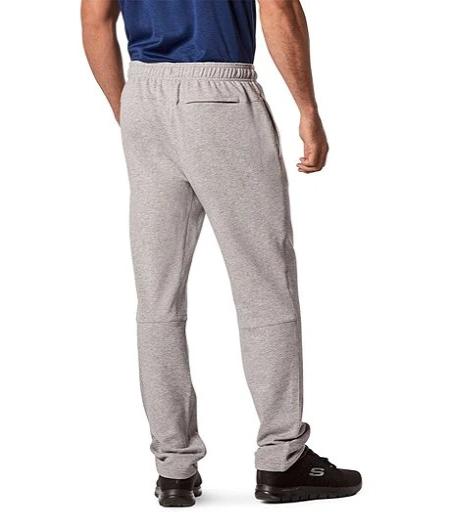 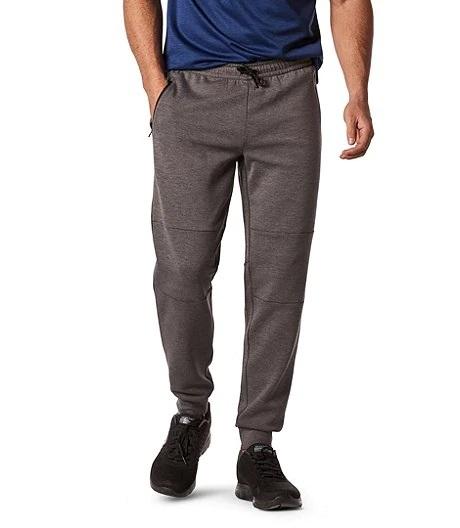 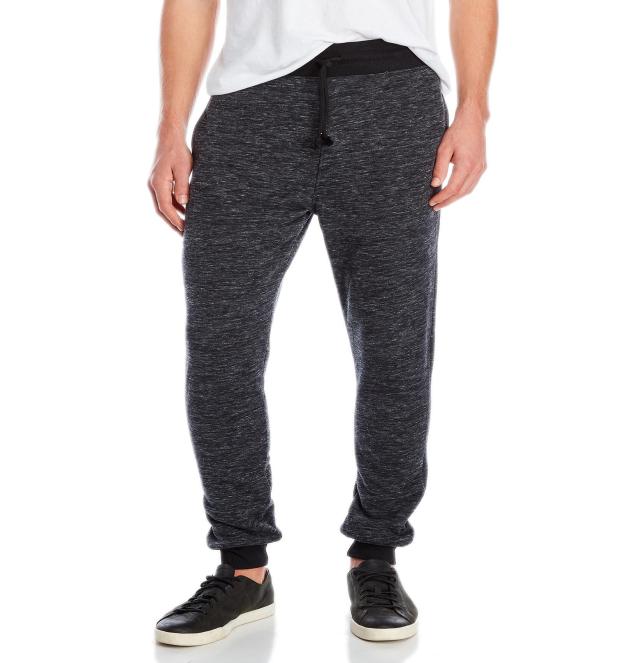 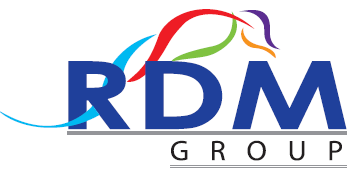 MENS JOGGER & PANT
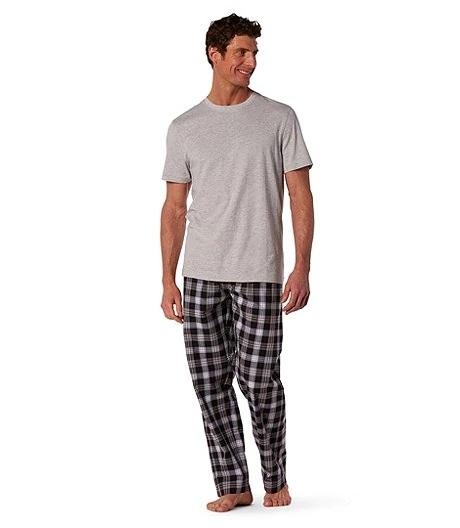 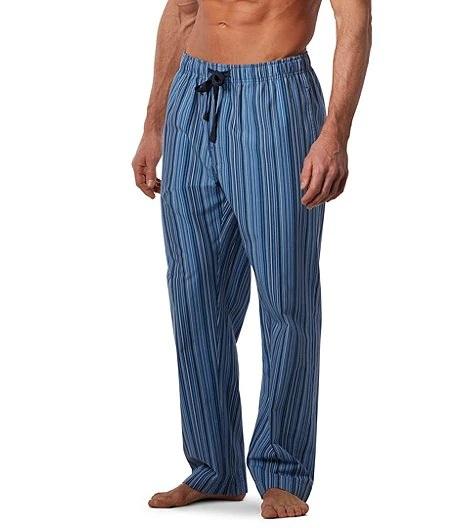 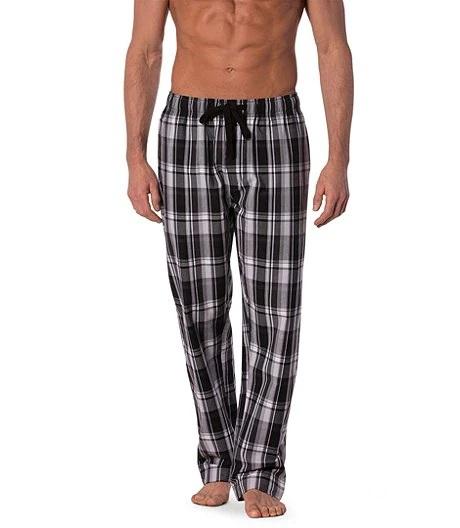 Mens lounge wear
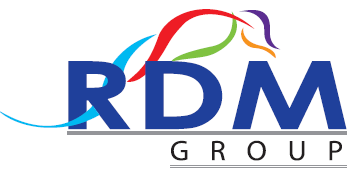 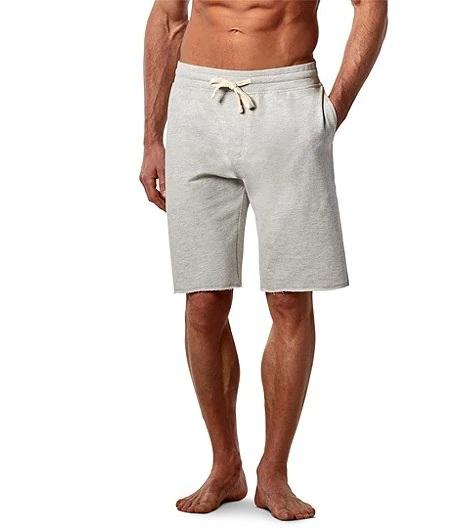 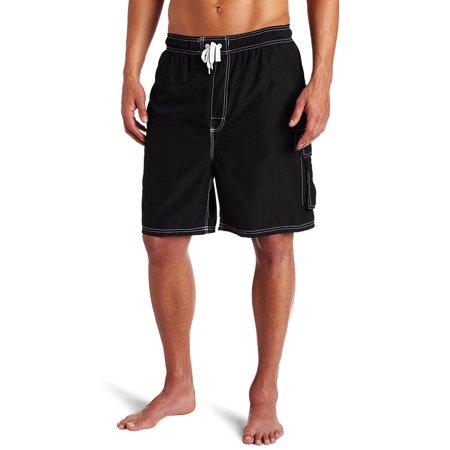 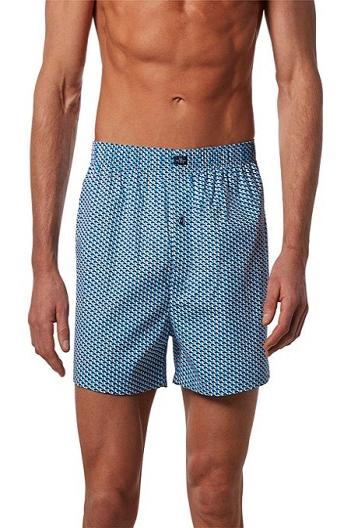 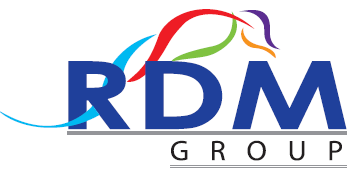 MENS SHORTS & BOXER
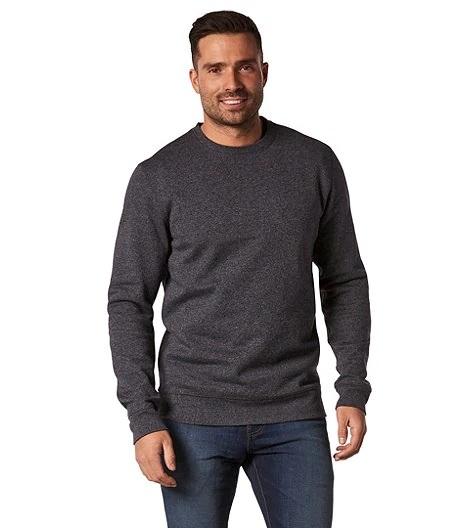 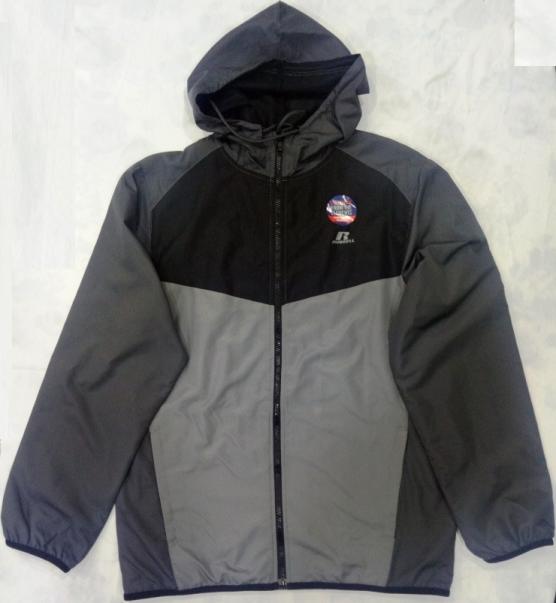 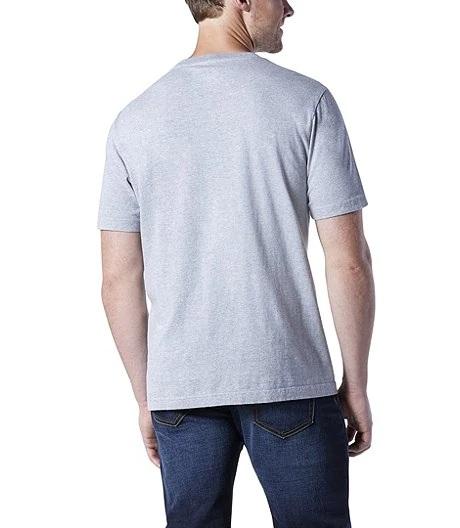 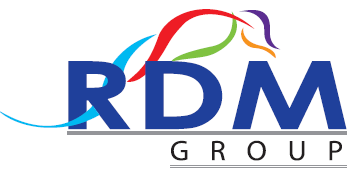 MENS JACKET TEE & SWEAT SHIRT